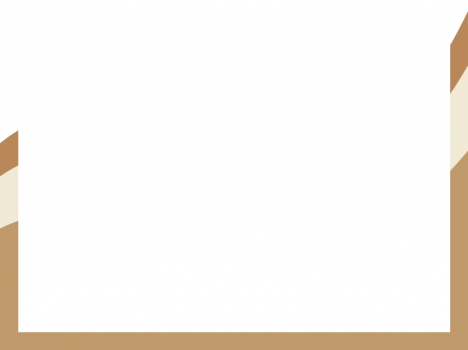 Institutionalism
Orphans Home & Colleges …
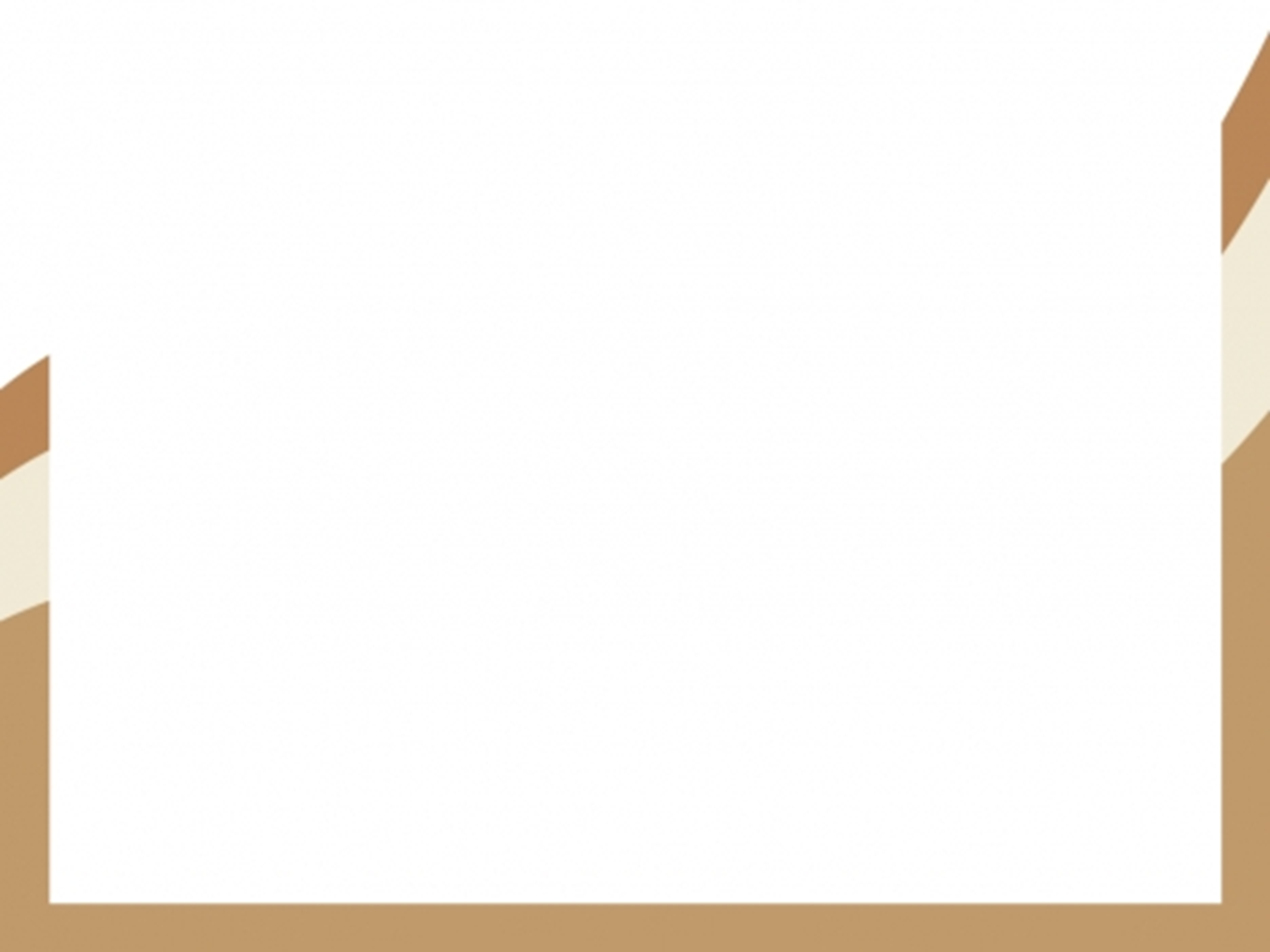 What Was Taking Place?
Church
Institution 
Board of Directors
Orphans /Teaching, Edification
Church
Church
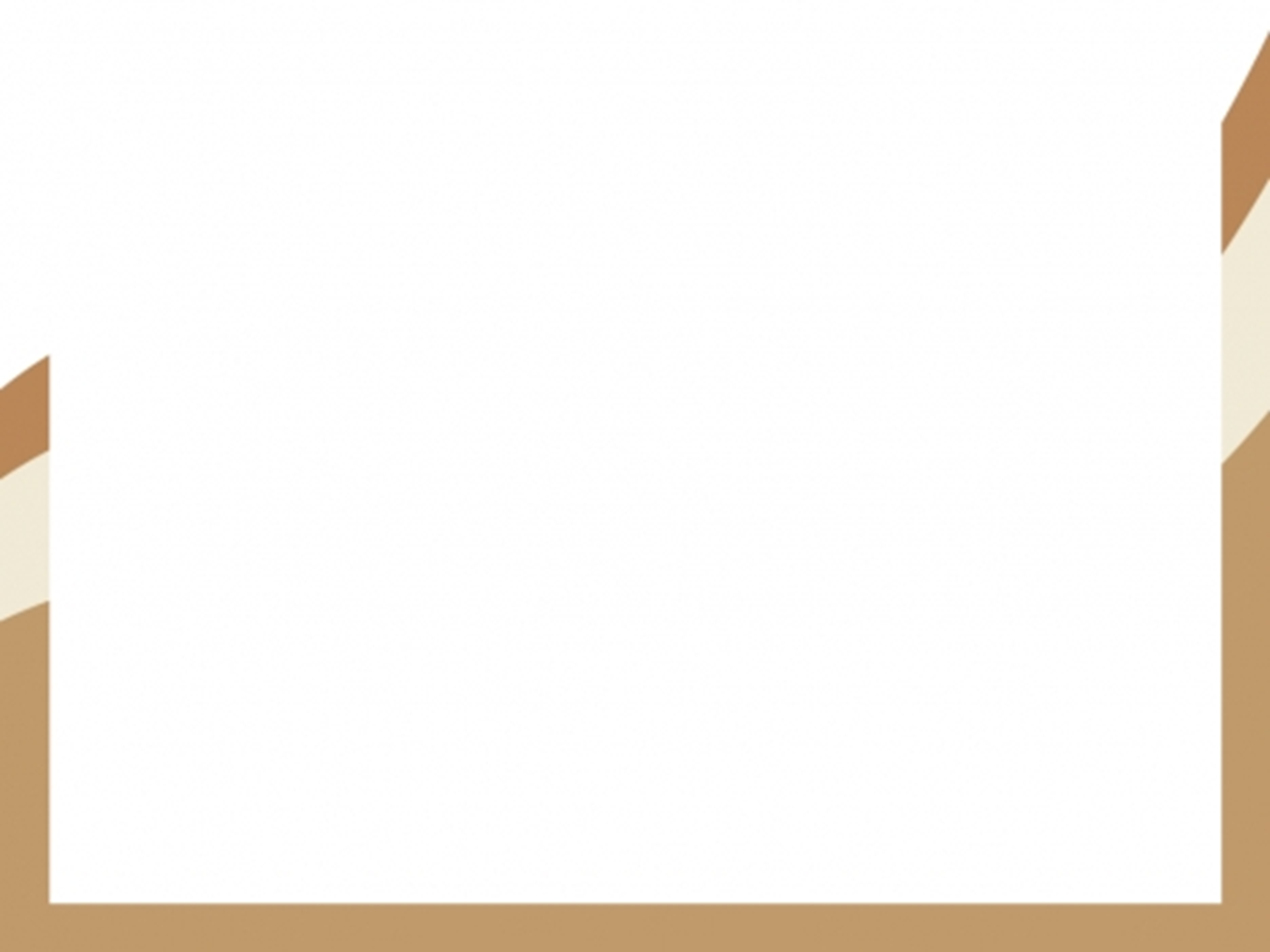 Can a Institution’s Board of Directors have Oversight of the work of the Church?
Church
Institution 
Board of Directors
Orphans /Teaching, Edification
Church
Church
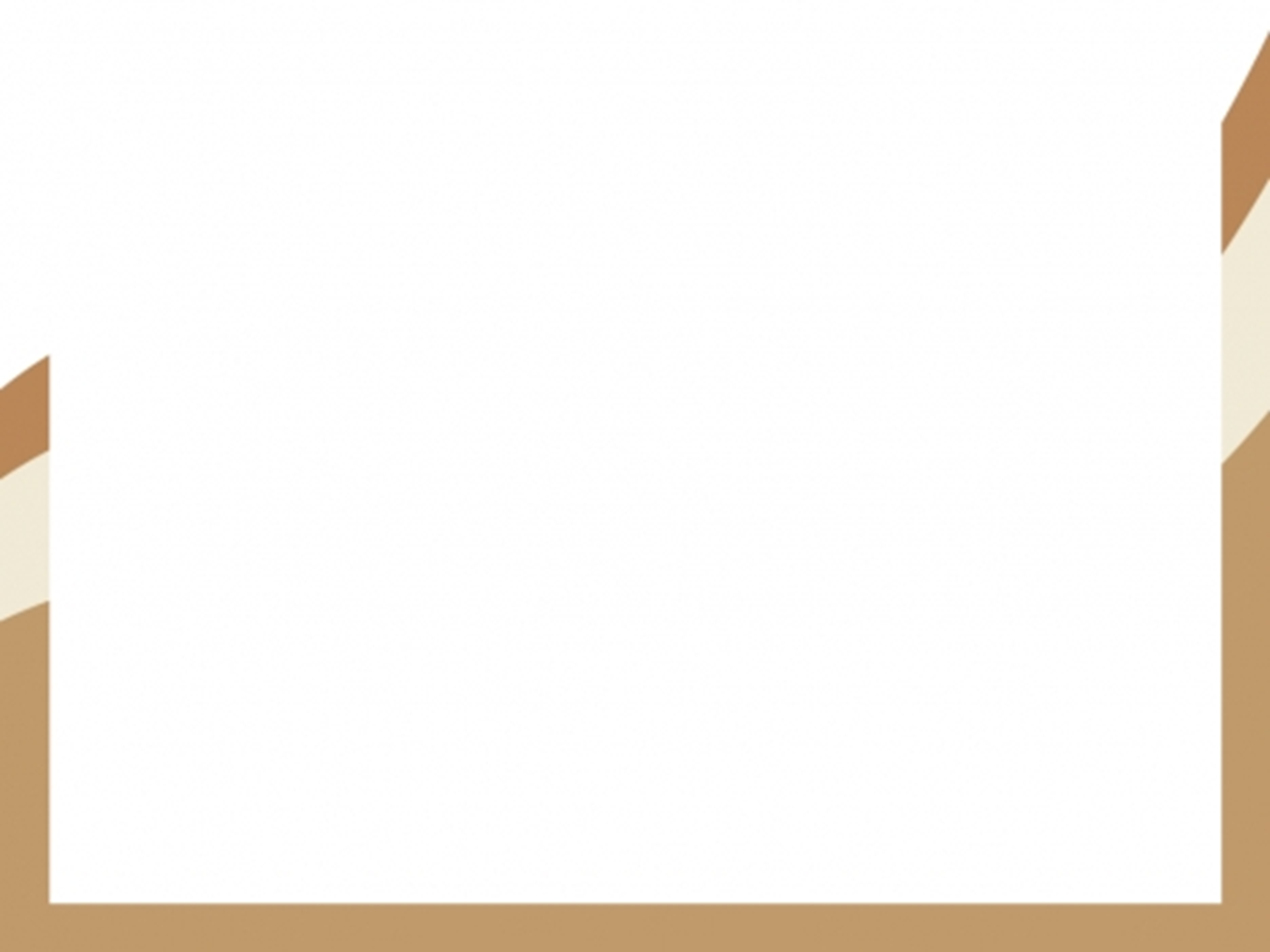 Where Is the Authority?
Matthew 21:23-25 from heaven or man 
2 Timothy 3:16-17 equipped for every good work
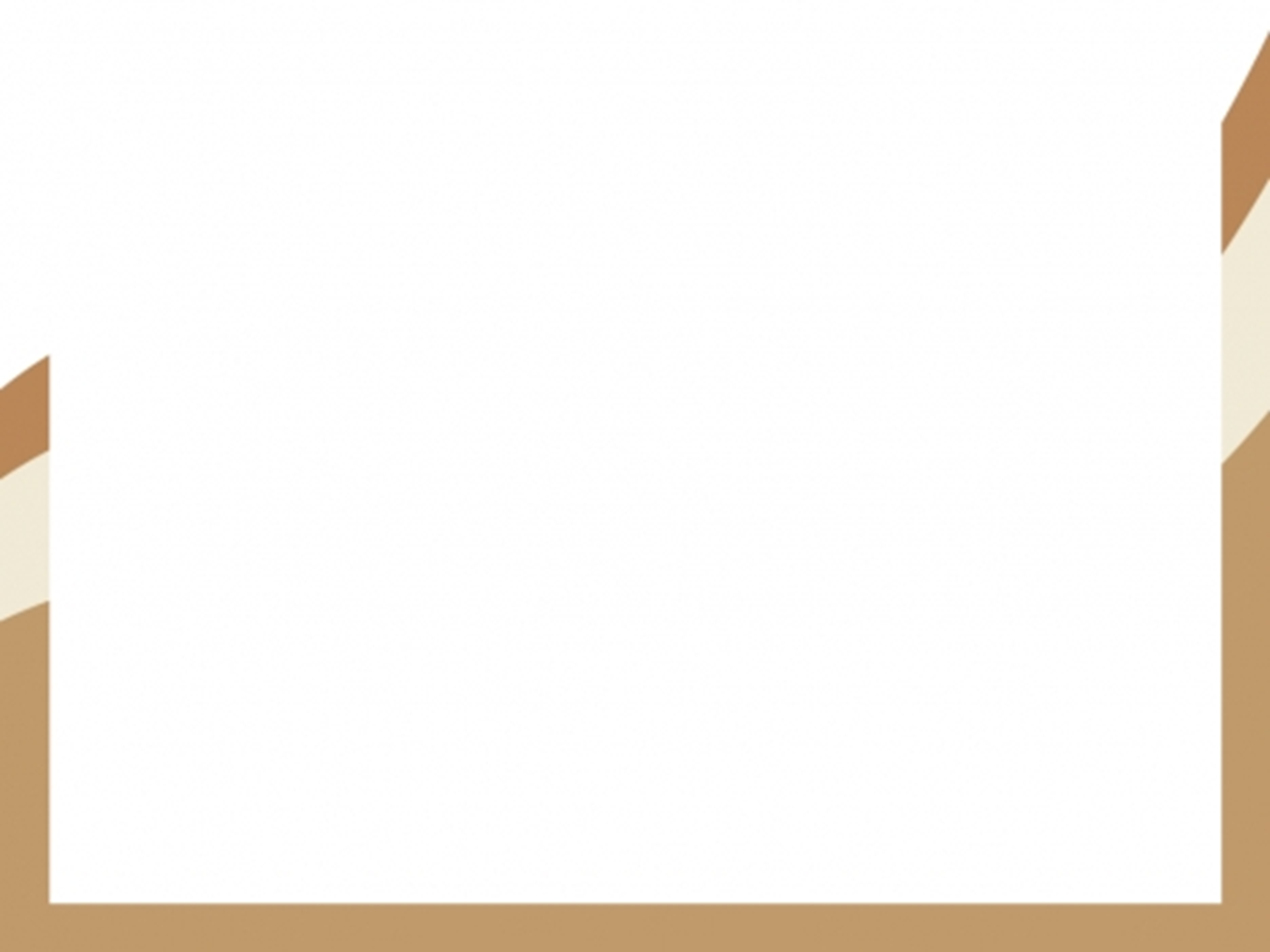 Limited Benevolence
Acts 2:44-47 all who believed ...
Acts 4:32-37 not a needy person among them 
Acts 6:1-7 the disciples 
1 Timothy 5:10 widows 

Acts 11:29-30 relief to brethren in Judea 
Romans 15:25-28 bringing aid to the saints   
1 Corinthians 16:1-2 collection for the saints 
2 Corinthians 9:1-5 arrange in advance for the gift
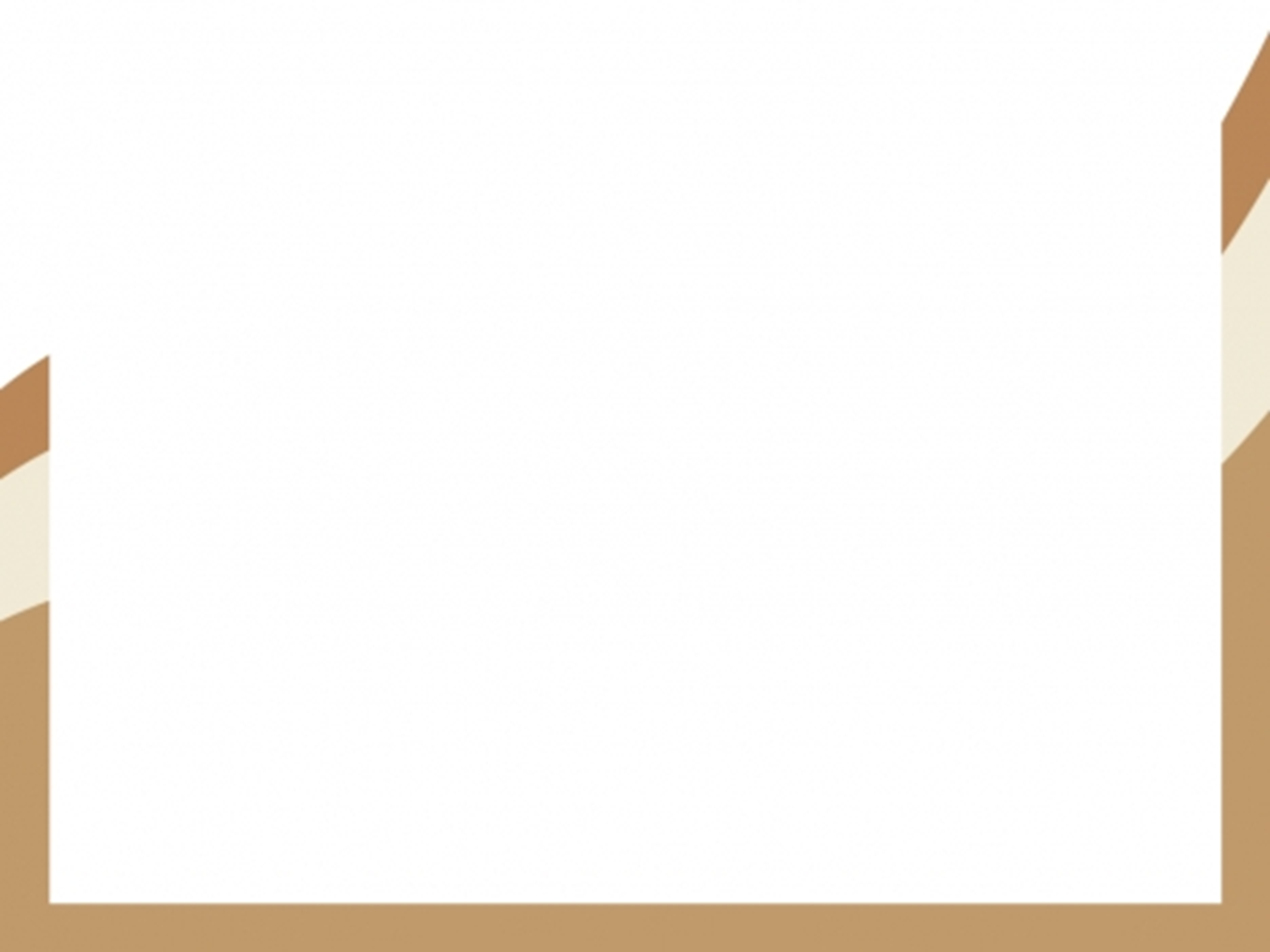 Examples Through Scriptures
Church
Needy Christians  /Teaching, Edification
Church
Church
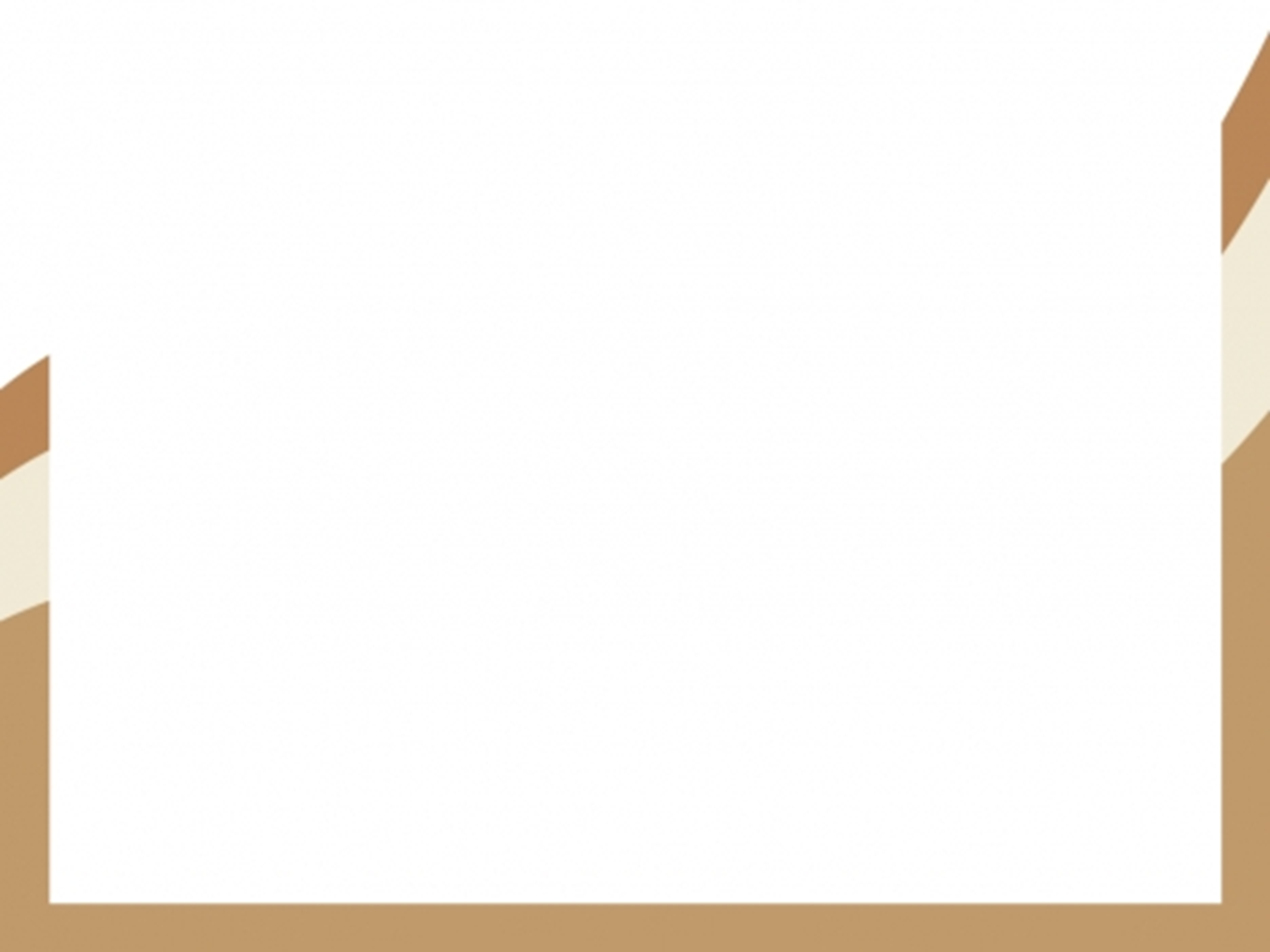 Examples Through Scriptures
Church
Church/Elders of Local Congregation
Needy Christians  /Teaching, Edification
Church
Church